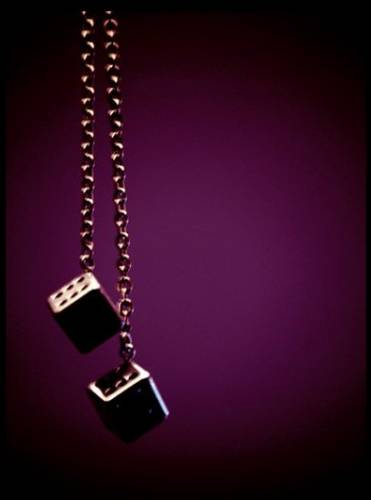 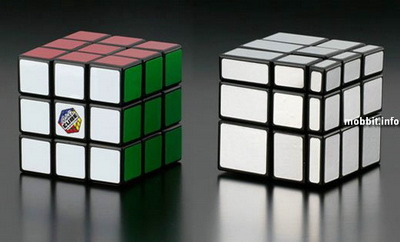 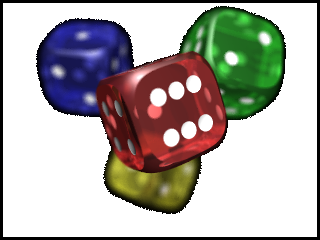 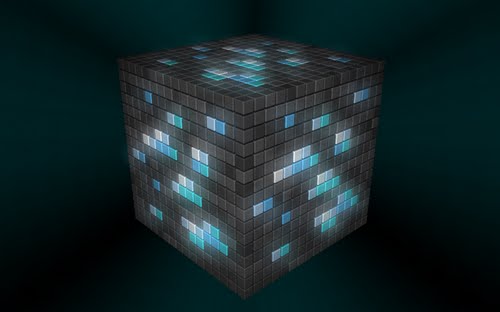 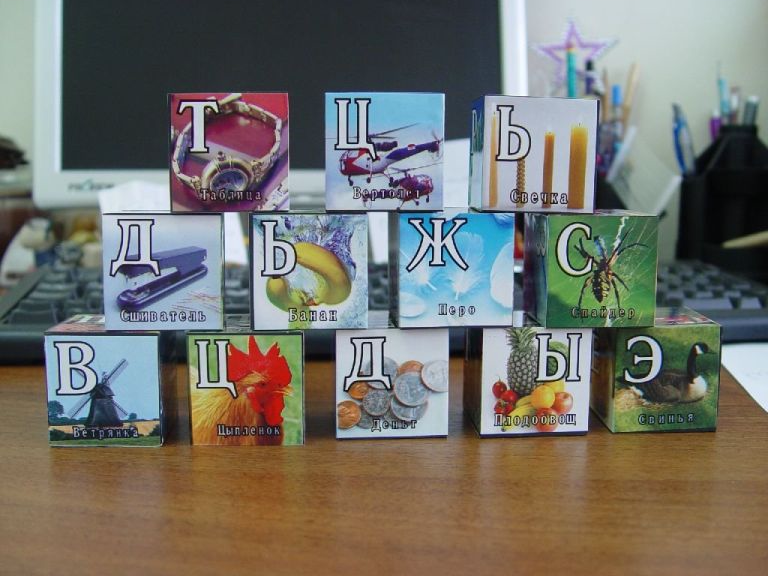 Сходства и отличия квадрата и куба
Сходства и отличия квадрата и куба
Из словаря:
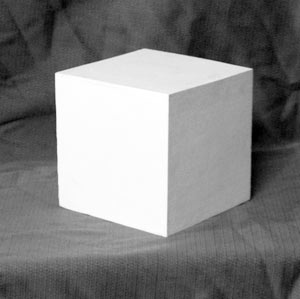 Куб  — геометрическое тело, каждая грань которого представляет собой квадрат.
ЭЛЕМЕНТЫ КУБА
грань
вершина
ребро
Квадраты, из которых составлен куб,  - это грани куба.
Стороны квадратов – рёбра куба. 
Концы рёбер – вершины куба.
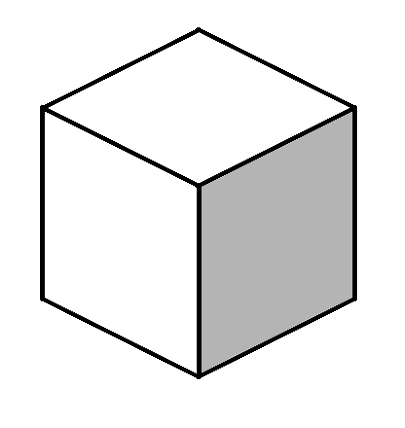 куб
У куба  8  вершин,
              6   граней,
              12  рёбер .
грань
вершина
ребро
Свойства куба
Четыре сечения куба являются правильными шестиугольниками — эти сечения проходят через центр куба перпендикулярно четырём его главным диагоналям.
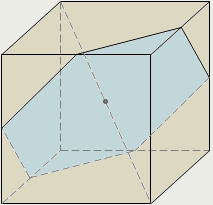 В куб можно вписать тетраэдр( простейший многогранник, гранями которого являются четыре треугольника. У тетраэдра 4 грани, 4 вершины и 6 рёбер.)
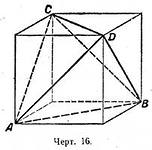 А) В куб можно вписать октаэдр(один из пяти выпуклых правильных многогранников, так называемых Платоновых тел.), притом все шесть вершин октаэдра будут совмещены с центрами шести граней куба.
Б) Куб можно вписать в октаэдр, притом все восемь вершин куба будут расположены в центрах восьми граней октаэдра.
В куб можно вписать икосаэдр(правильный выпуклый многогранник,двадцатигранник), при этом шесть взаимно параллельных рёбер икосаэдра будут расположены соответственно на шести гранях куба, остальные 24 ребра — внутри куба. Все двенадцать вершин икосаэдра будут лежать на шести гранях куба.
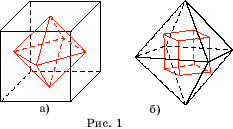 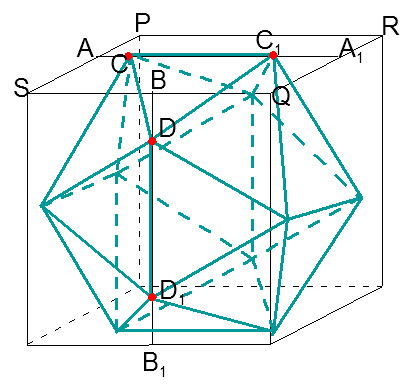 Диагональю куба называют отрезок, соединяющий две вершины, симметричные относительно центра куба. Диагональ куба находится по формуле          , где d — диагональ, а — ребро куба.
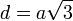 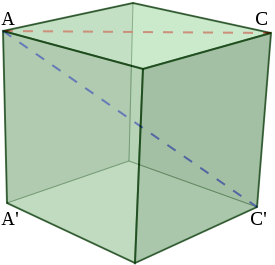 Объем куба
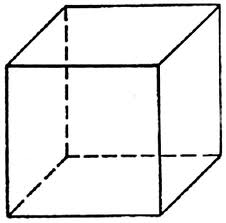 Формула для нахождения площади поверхности куба: S=
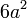 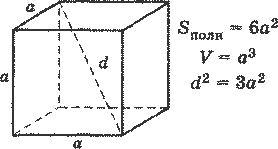 Задача №1 
 Площадь полной поверхности куба равна 24 см². Найдите его объем. 
Задача №2
Длина ребра равна 4см. Найдите длину диагонали.
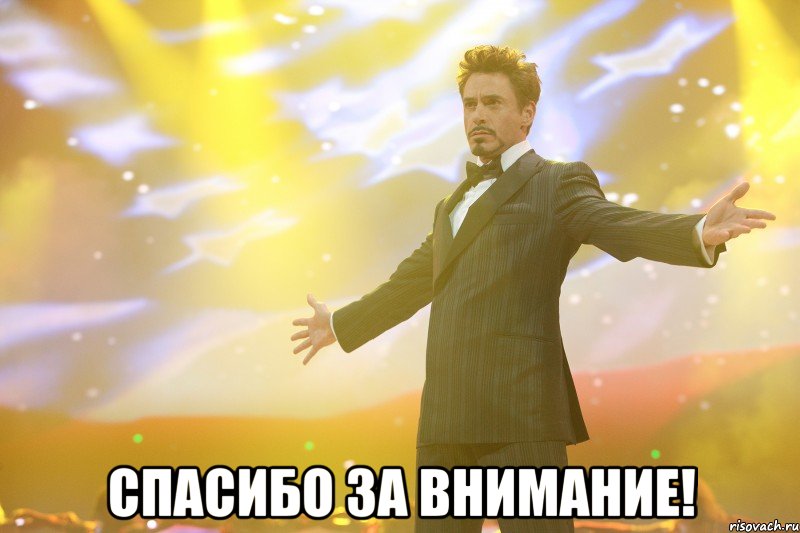